Šetnja Kninom
Uradio:
Anđelo Štrbac
6.b
Kninska Tvrđava
Kninska tvrđava je podignuta u 10.stoljeću ali konaćan je oblik dobila u 18.stoljeću
Sa tvrđave se vidi grad Knin
Tvrađava je građena od kamena
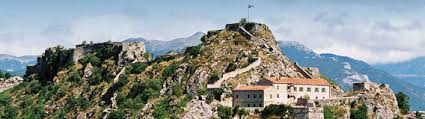 Trg Knina
Trg Knina se nalazi u centru grada
Trg se zove Ante Starčevića
Na trgu ima fontana i spomenik
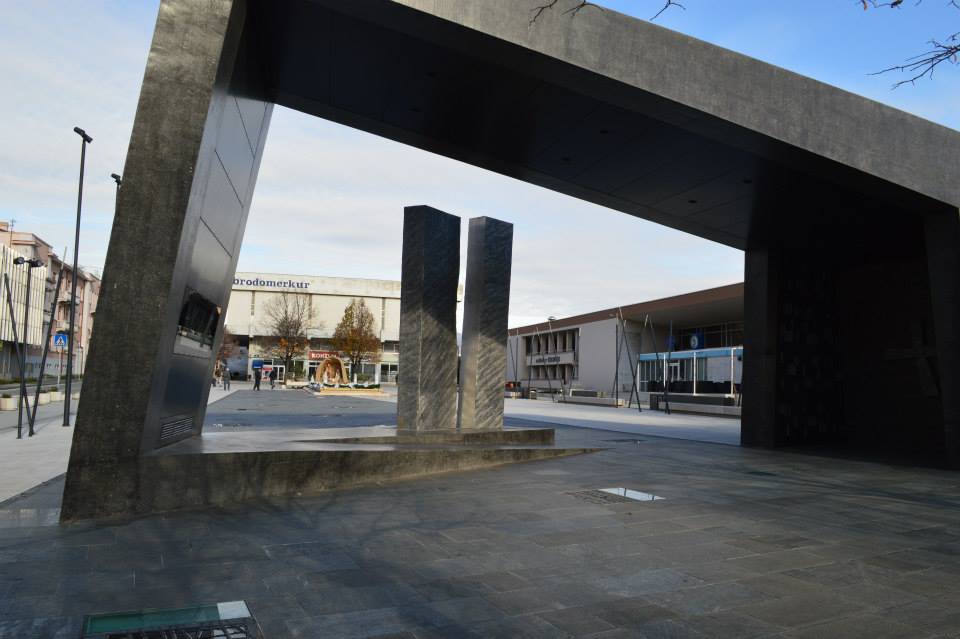 Slap Krčić
Slap Krčić je visok 22 metra 
Slap Krčić je bio miniran za vrijeme Domovinskog Rata
Ulijeva se u rijeku Krku
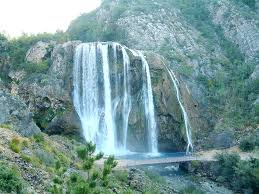 Oluja
Knin je poznat po operaciji u Kninu koja se zvala Operacija Oluja u vrijeme Domovinskog Rata
To se dogodilo 4.kolovoza 1995
Te godine su Srbi otjerani iz Knina
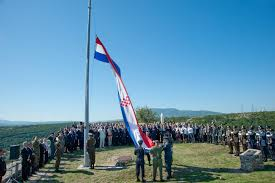